Работа со словарными словами. Часть 3. Тема «Осень»
Учитель начальных классов : 
В.Ю. Кулиш
А
О
С…П…ГИ
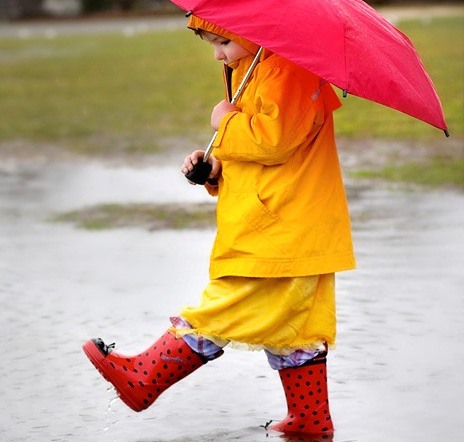 АНЯ
ОСЕНЬ
О
П…ГОДА
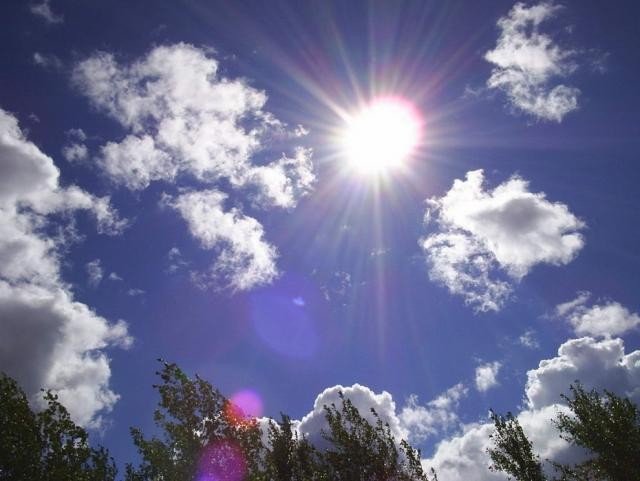 СОЛНЕЧНАЯ
О
О
…ГУРЕЦ, П…МИДОР
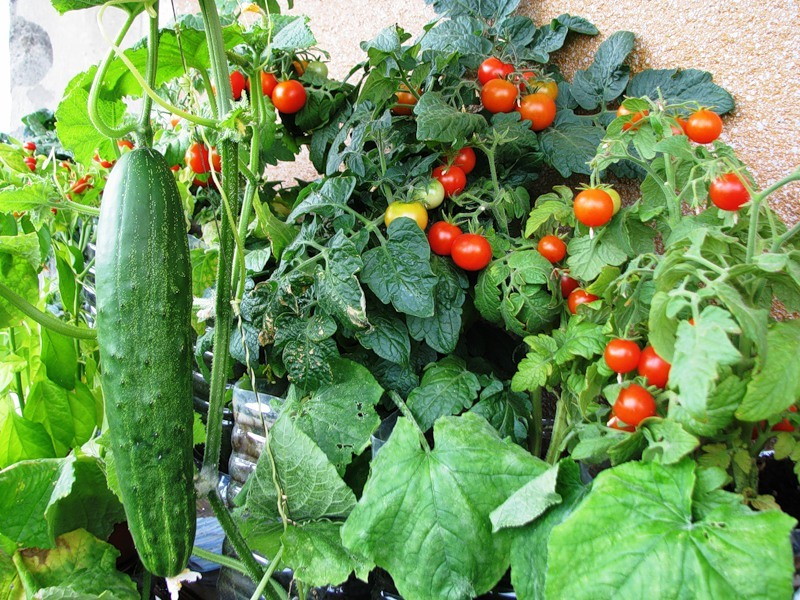 ОВОЩИ
О
О
…Г…РОД
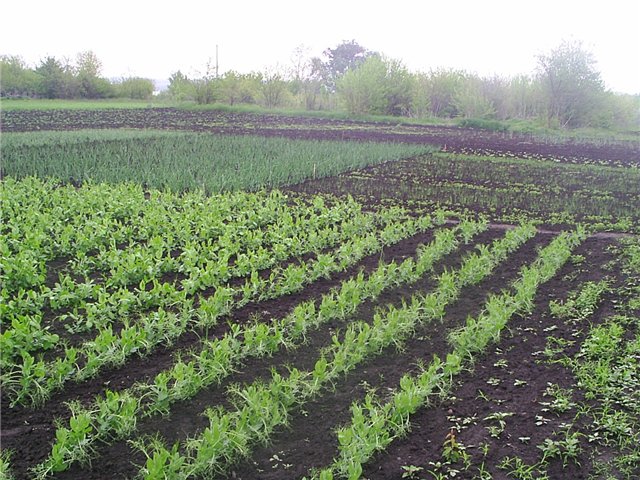 ОВОЩИ
О
М…РКОВЬ
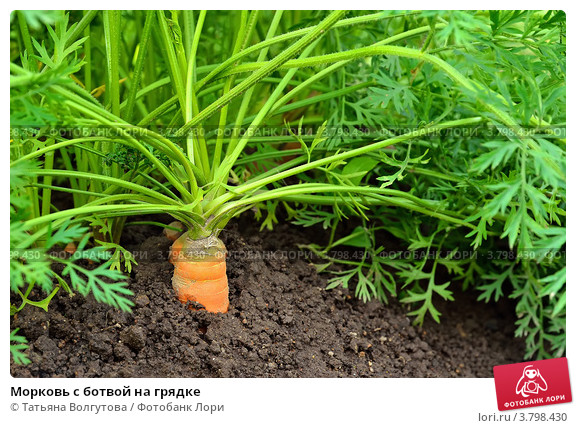 ХВОСТ
КОРЕНЬ
О
…БЕД
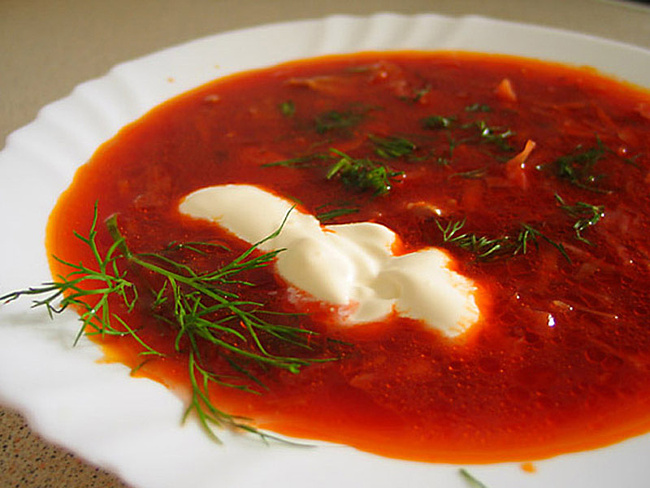 БОРЩ
О
ЯБЛ…НЯ, ЯБЛ…КО
О
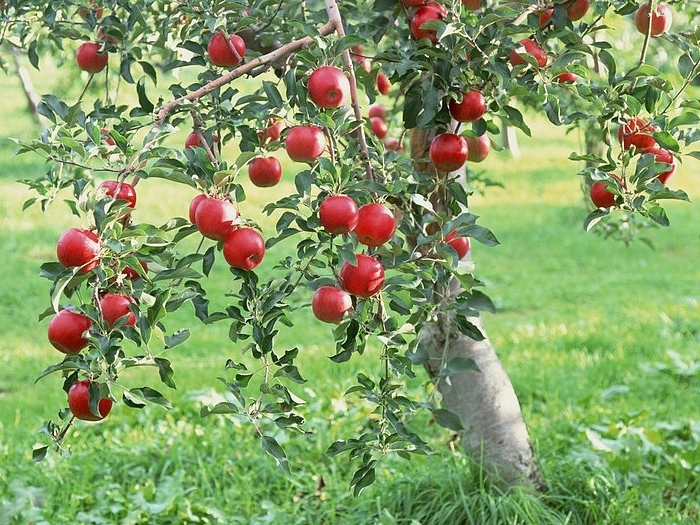 Я
О
Р…БИНА, ЯГ…ДА
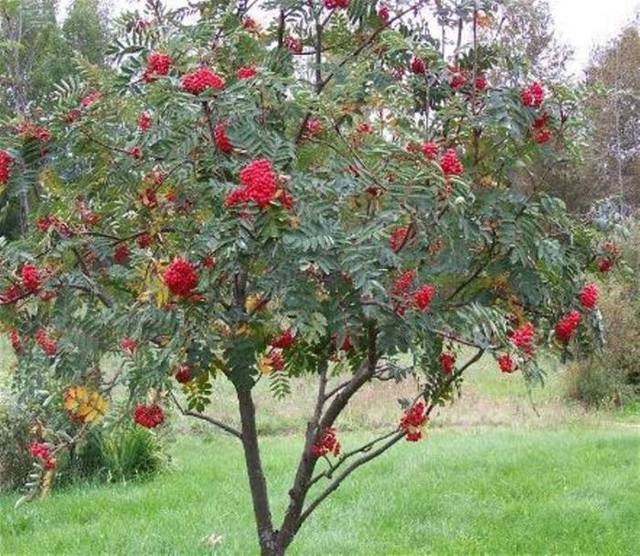 ЯГОДА
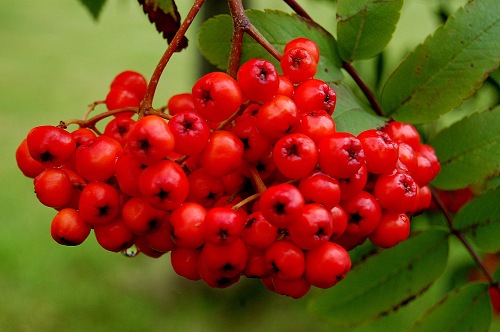 Р…БЯТА
Е
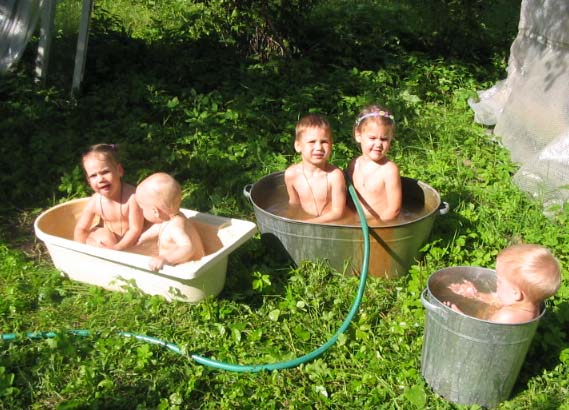 ДЕТИ
О
Г…РОД
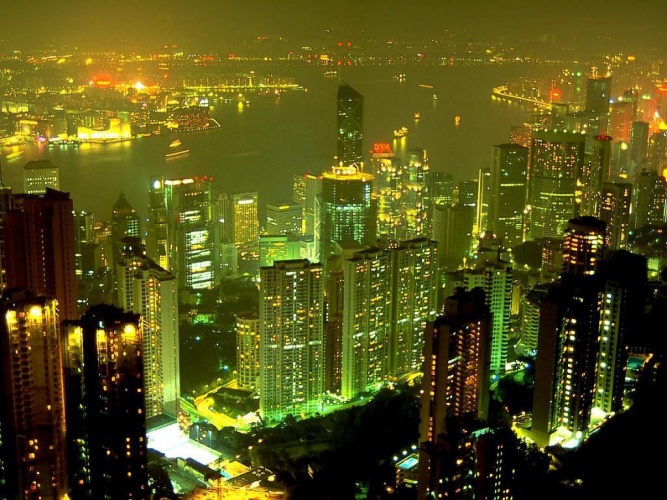 НОЧЬ
О
Д…РОГА
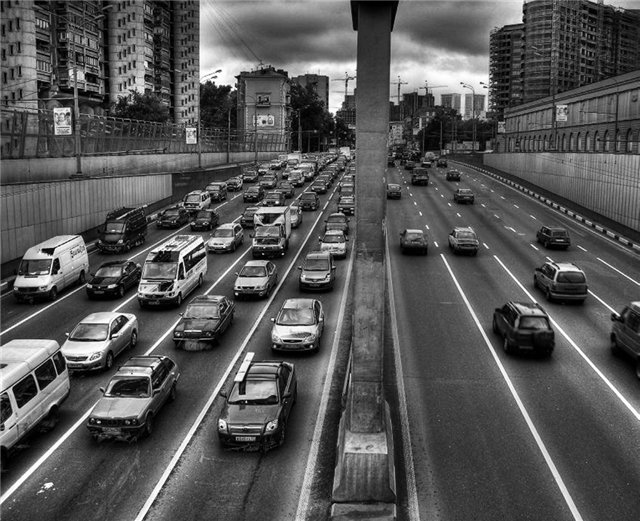 МНОГО